Political Ad Spending by Media
Scan or click to access more political insights
Over half of political advertisers plan on increasing ad spend on CTV / OTT for the upcoming 2024 election
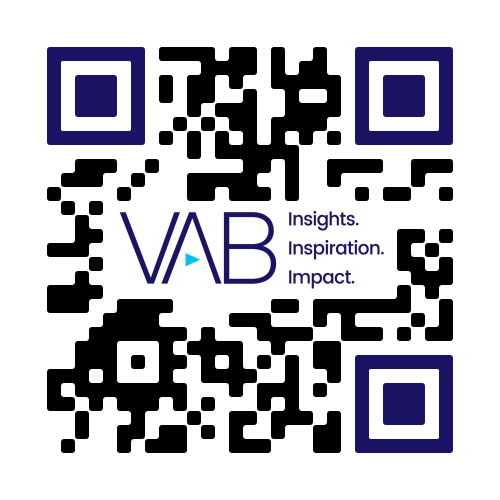 2024 Political Media Ad spending vs. 2022/2023
Source: Premion, Streaming TV and the Political Market in 2024: An Election Cycle of Investment and Growth, 2024. Based on survey of political media professionals by C&E and Premion Political. Q: Will your [company’s / main clients’] 2024 cycle political or issue ad spending on each of these media types / channels increase, decrease or remain relatively the same compared to the 2022-2023 cycle ad spending? (Please select one for each media type.) n=63.
Click here to see more insights from Premion
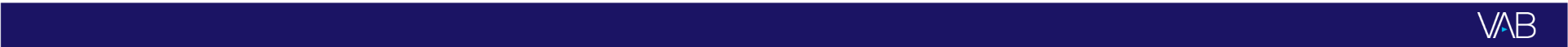 theVAB.com/insights